SỞ  GIÁO DỤC  VÀ ĐÀO TẠO  QUẢNG NINH
TẬP HUẤN
XÂY DỰNG MA TRẬN, ĐẶC TẢ 
ĐỀ KIỂM TRA ĐỊNH KÌ MÔN TOÁN  CẤP THPT
Quảng Ninh,  ngày 25, 26 tháng 7 năm 2023
1
HƯỚNG DẪN XÂY DỰNG MA TRẬN VÀ BẢN ĐẶC TẢ
1
Ma trận đề kiểm tra
Khung ma trận
Một số lưu ý
Kiểm tra
đánh giá định kì
Môn toán
2
Bản đặc tả đề kiểm tra
Cấu trúc bản đặc tả
Mô tả các mức độ đánh giá
2
3
Phân tích 1 đề kiểm tra định kì 
Các vẫn đề cần trao đổi
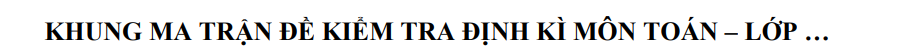 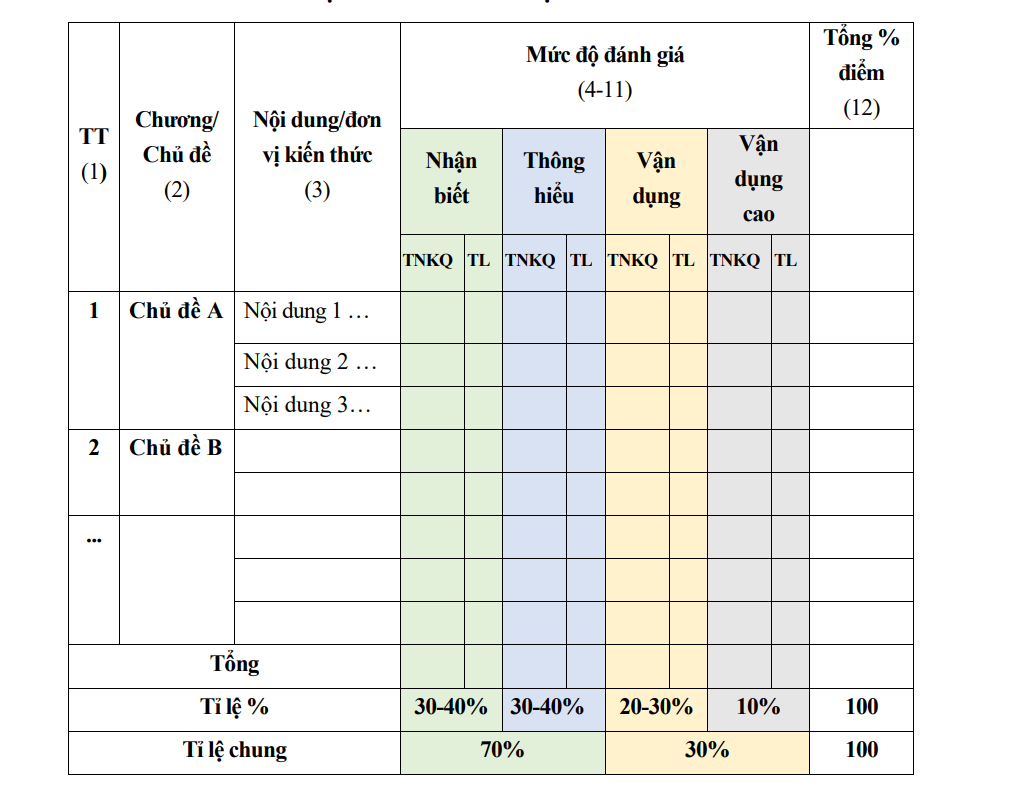 Một số lưu ý khi xây dựng ma trận đề kiểm tra định kì
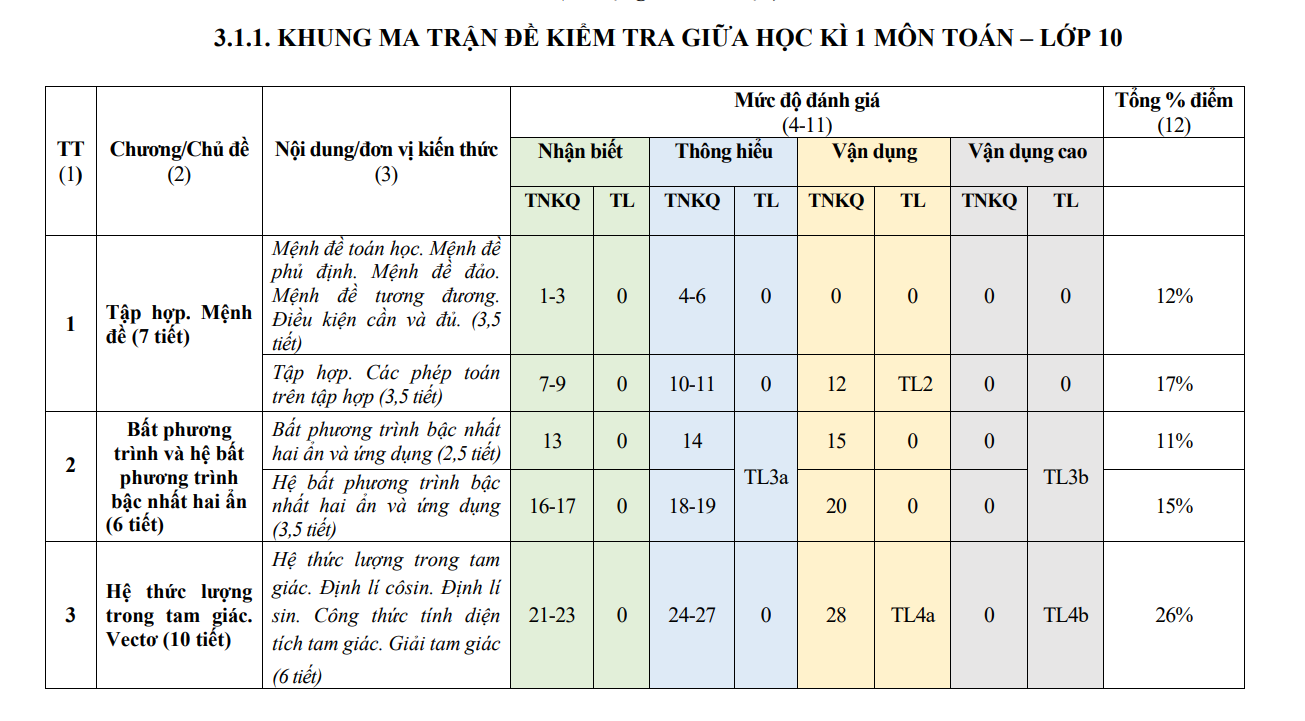 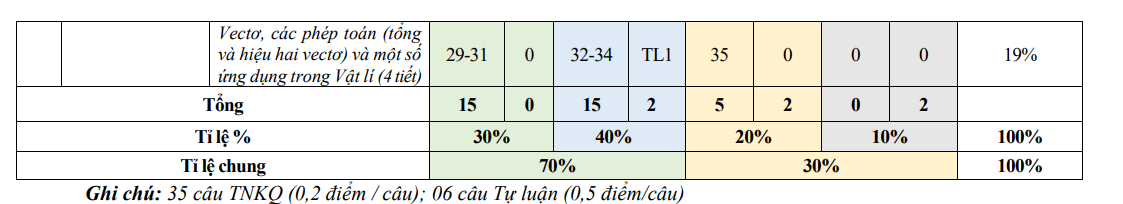 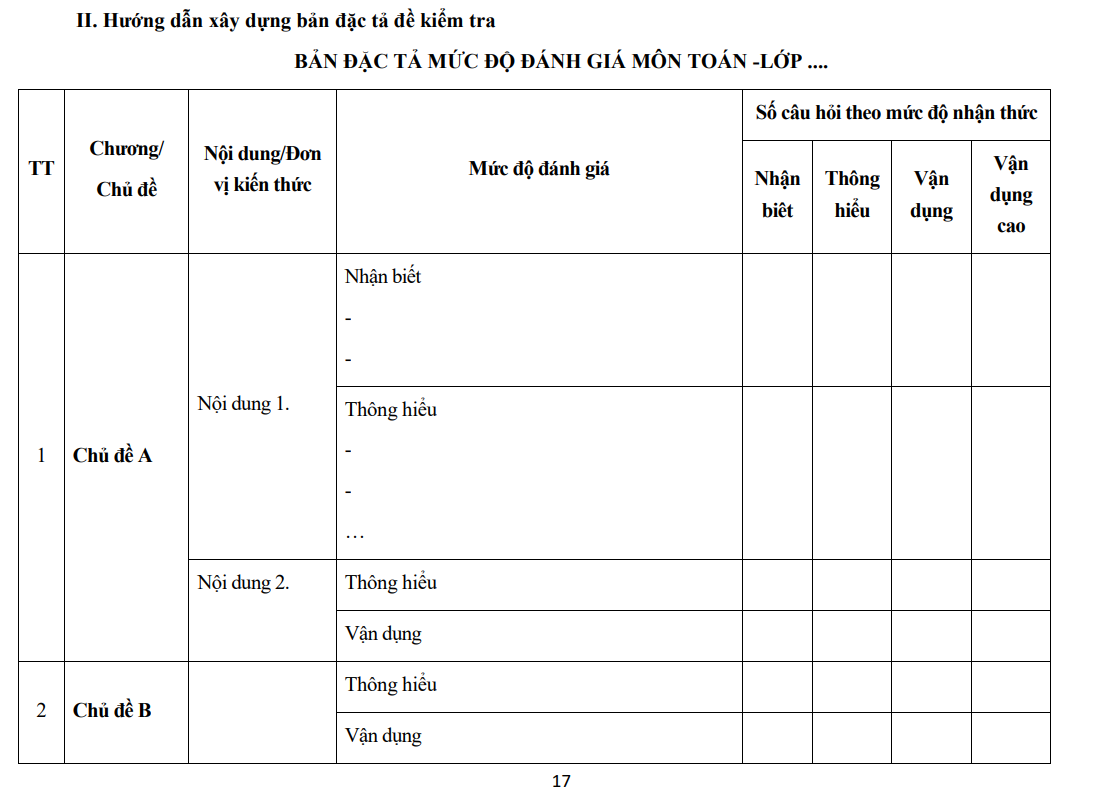 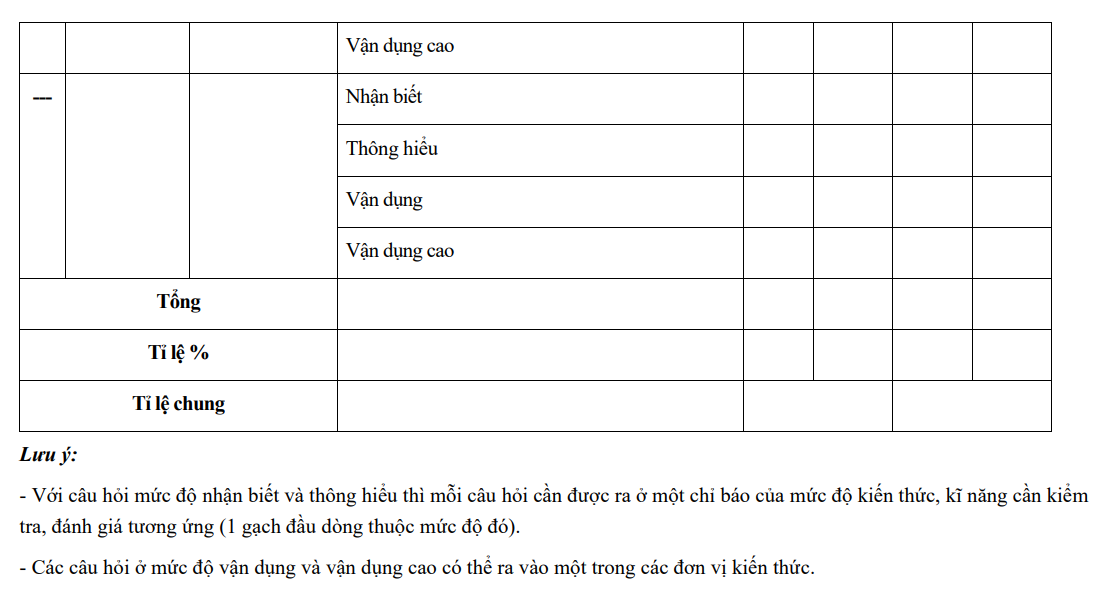 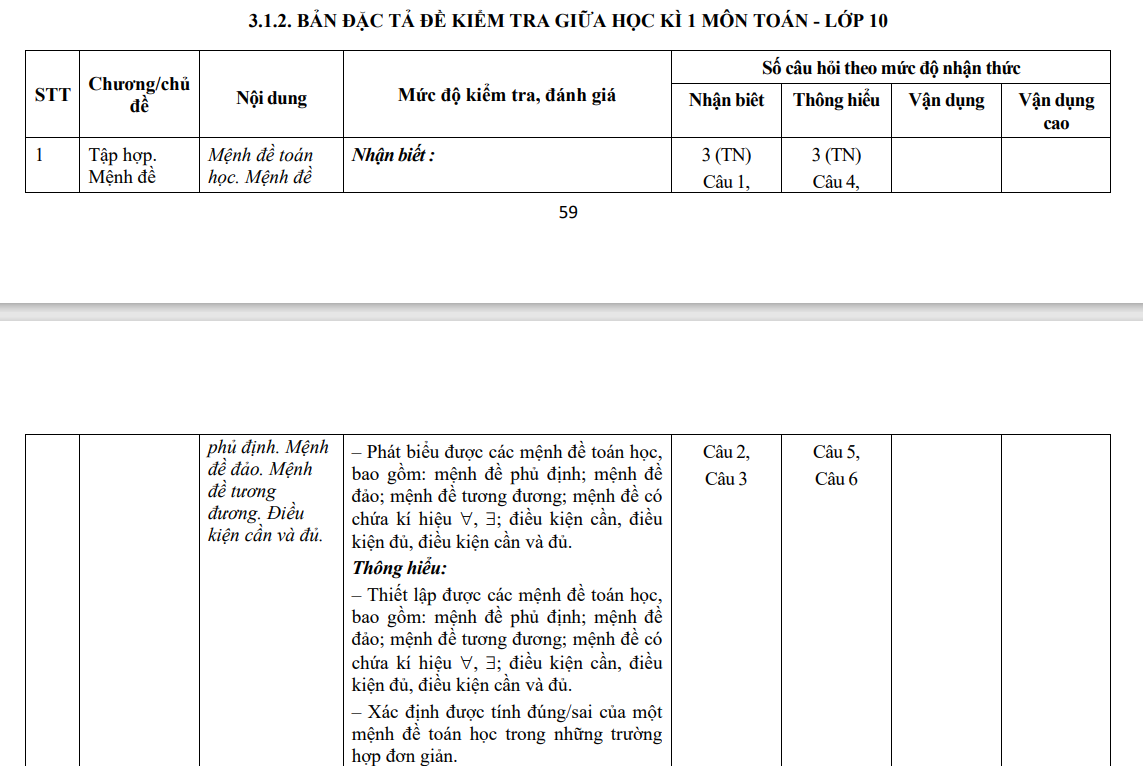 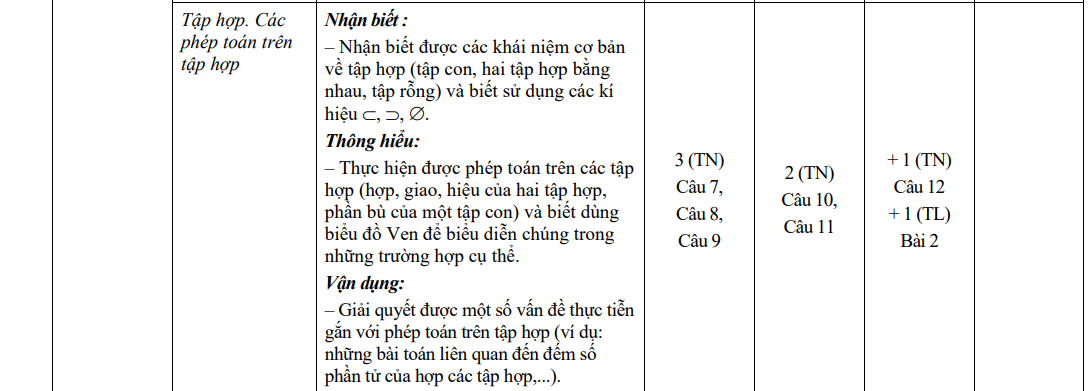 THỰC HÀNH XÂY DỰNG ĐỀ KIỂM TRA ĐÁNH GIÁ ĐỊNH KÌ 
THEO KHUNG MA TRẬN ĐỀ, BẢN ĐẶC TẢ ĐỀ KIỂM TRA
13